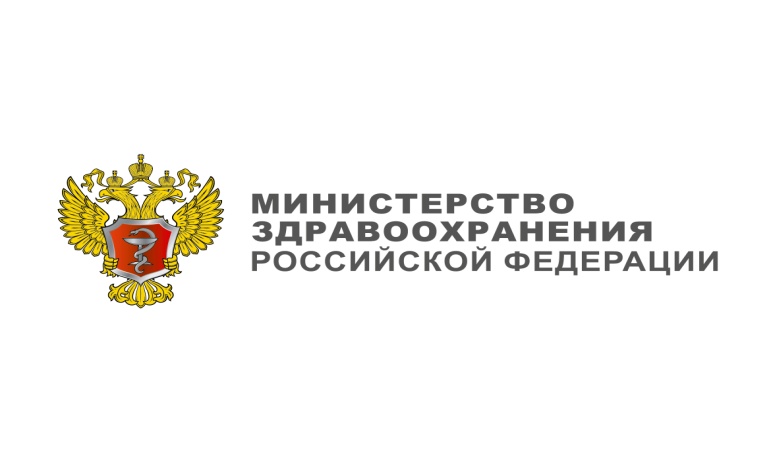 МИНИСТЕРСТВО ЗДРАВООХРАНЕНИЯ РОССИЙСКОЙ ФЕДЕРАЦИИ
ВСЕРОССИЙСКОЙ СОВЕЩАНИЕ РУКОВОДИТЕЛЕЙ СЛУЖБЫ МЕДИЦИНСКОЙ СТАТИСТИКИ

МОСКВА,  14 ОКТЯБРЯ 2021 ГОДА

Начальник отдела медицинской статистики 
Департамента мониторинга, анализа и стратегического 
развития здравоохранения

АЛЕКСАНДРОВА ГАЛИНА АЛЕКСАНДРОВНА
РОССИЯ 2021
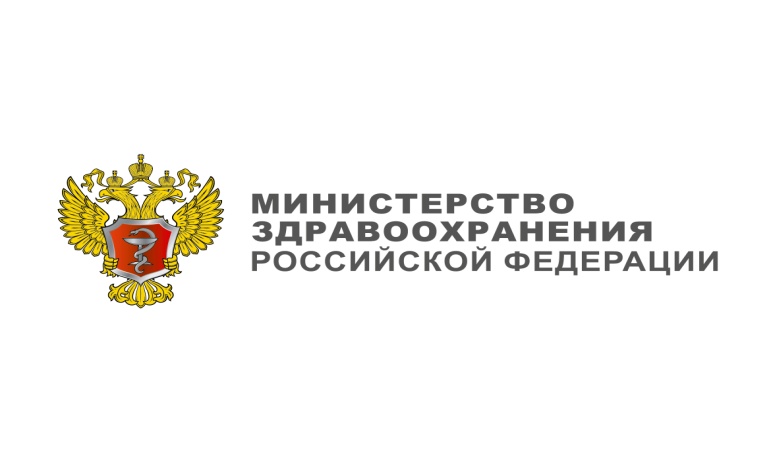 МИНИСТЕРСТВО ЗДРАВООХРАНЕНИЯ РОССИЙСКОЙ ФЕДЕРАЦИИ
ИЗМЕНЕНИЯ, ВНОСИМЫЕ В ДЕЙСТВУЮЩИЕ ФОРМЫ ФЕДЕРАЛЬНОГО И ОТРАСЛЕВОГО СТАТИСТИЧЕСКОГО  НАБЛЮДЕНИЯ
РОССИЯ 2021
ИЗМЕНЕНИЯ, ВНОСИМЫЕ В ДЕЙСТВУЮЩИЕ ФОРМЫ ФЕДЕРАЛЬНОГО СТАТИСТИЧЕСКОГО   НАБЛЮДЕНИЯ
ИЗМЕНЕНИЯ, ВНОСИМЫЕ В ДЕЙСТВУЮЩИЕ ФОРМЫ ФЕДЕРАЛЬНОГО И ОТРАСЛЕВОГО  СТАТИСТИЧЕСКОГО   НАБЛЮДЕНИЯ
Вносятся изменения в следующие формы федерального статистического наблюдения:
№ 12 «Сведения о числе заболеваний, зарегистрированных у пациентов, проживающих в районе обслуживания медицинской организации»

№ 30 «Сведения о медицинской организации»; 

№ 47 «Сведения о сети и деятельности медицинских организаций»;
РОССИЯ 2021
ИЗМЕНЕНИЯ, ВНОСИМЫЕ В ДЕЙСТВУЮЩИЕ ФОРМЫ ФЕДЕРАЛЬНОГО СТАТИСТИЧЕСКОГО   НАБЛЮДЕНИЯ
ФОРМА ФЕДЕРАЛЬНОГО  СТАТИСТИЧЕСКОГО НАБЛЮДЕНИЯ № 12

«СВЕДЕНИЯ О ЧИСЛЕ ЗАБОЛЕВАНИЙ, ЗАРЕГИСТРИРОВАННЫХ У ПАЦИЕНТОВ, 
ПРОЖИВАЮЩИХ В РАЙОНЕ ОБСЛУЖИВАНИЯ
МЕДИЦИНСКОЙ ОРГАНИЗАЦИИ»
РОССИЯ 2021
ИЗМЕНЕНИЯ, ВНОСИМЫЕ В ФОРМУ ФЕДЕРАЛЬНОГО СТАТИСТИЧЕСКОГО   НАБЛЮДЕНИЯ № 12
В таблицу 1500 добавлена новая строка
В таблицы 3000 и 4000 добавлены новые строки:
РОССИЯ 2021
ИЗМЕНЕНИЯ, ВНОСИМЫЕ В ФОРМУ ФЕДЕРАЛЬНОГО СТАТИСТИЧЕСКОГО   НАБЛЮДЕНИЯ № 12
Внесены изменения в таблицу 3004:
(3004)                                                                                                             Код по ОКЕИ: человек - 792
      Число лиц с болезнями системы кровообращения, состоящих под диспансерным наблюдением 
      (стр. 10.0 гр. 8) 1 ________, из них снято 2 _______,  из них умерло (из графы 2) 3 _______, 
      из них умерло от болезней системы кровообращения (из графы 3) 4__________.
Добавлены новая таблица 3005:
(3005)                                                                                                             Код по ОКЕИ: человек - 792
Число взрослых пациентов, находившихся в отчетном году под диспансерным наблюдением по поводу перенесенного острого нарушения мозгового кровообращения, инфаркта миокарда, а также которым были выполнены аортокоронарное шунтирование, ангиопластика коронарных артерий со стентированием и катетерная абляция по поводу сердечно-сосудистых заболеваний, за исключением лиц, имеющих право на получение социальной услуги в виде обеспечения лекарственными препаратами  в  соответствии  с  Федеральным  законом  «О  государственной социальной помощи» от 17.07.1999 № 178-ФЗ 1 __________ , 
из них число взрослых пациентов, находившихся в отчетном году под диспансерным наблюдением по поводу перенесенного острого нарушения мозгового кровообращения, инфаркта миокарда, а также которым были выполнены аортокоронарное шунтирование, ангиопластика коронарных артерий со стентированием и катетерная абляция по поводу сердечно-сосудистых заболеваний и бесплатно получавших необходимые лекарственные препараты в амбулаторных условиях, за исключением лиц, имеющих право на социальную помощь  2 __________.
РОССИЯ 2021
ИЗМЕНЕНИЯ, ВНОСИМЫЕ В ДЕЙСТВУЮЩИЕ ФОРМЫ ФЕДЕРАЛЬНОГО И ОТРАСЛЕВОГО  СТАТИСТИЧЕСКОГО   НАБЛЮДЕНИЯ
ФОРМА ФЕДЕРАЛЬНОГО  СТАТИСТИЧЕСКОГО НАБЛЮДЕНИЯ № 30

«СВЕДЕНИЯ О МЕДИЦИНСКОЙ ОРГАНИЗАЦИИ»
РОССИЯ 2021
ИЗМЕНЕНИЯ, ВНОСИМЫЕ В ФОРМУ ФЕДЕРАЛЬНОГО  
СТАТИСТИЧЕСКОГО   НАБЛЮДЕНИЯ № 30
В таблицу 1001  добавлены строки:
В таблице 1001  изменены наименования строк:
РОССИЯ 2021
ИЗМЕНЕНИЯ, ВНОСИМЫЕ В ФОРМУ ФЕДЕРАЛЬНОГО  
СТАТИСТИЧЕСКОГО   НАБЛЮДЕНИЯ № 30
Из таблицы 1001  исключены строки:
РОССИЯ 2021
ИЗМЕНЕНИЯ, ВНОСИМЫЕ В ФОРМУ ФЕДЕРАЛЬНОГО  
СТАТИСТИЧЕСКОГО   НАБЛЮДЕНИЯ № 30
В таблицу 1003  внесены изменения в наименование строк:
Передвижные подразделения и формы работы
       (1003)                                                                                                                                       Код по ОКЕИ: единица  642
РОССИЯ 2021
ИЗМЕНЕНИЯ, ВНОСИМЫЕ В ФОРМУ ФЕДЕРАЛЬНОГО  
СТАТИСТИЧЕСКОГО   НАБЛЮДЕНИЯ № 30
Внесены изменения в таблицу  1008
5. Региональные сосудистые центры, первичные сосудистые центры отделения
РОССИЯ 2021
ИЗМЕНЕНИЯ, ВНОСИМЫЕ В ФОРМУ ФЕДЕРАЛЬНОГО  
СТАТИСТИЧЕСКОГО   НАБЛЮДЕНИЯ № 30
Внесены изменения в таблицу  1050
7. Численность обслуживаемого прикрепленного населения
РОССИЯ 2021
ИЗМЕНЕНИЯ, ВНОСИМЫЕ В ФОРМУ ФЕДЕРАЛЬНОГО  
СТАТИСТИЧЕСКОГО   НАБЛЮДЕНИЯ № 30
Внесены изменения в таблицу  1100
РОССИЯ 2021
ИЗМЕНЕНИЯ, ВНОСИМЫЕ В ФОРМУ ФЕДЕРАЛЬНОГО  
СТАТИСТИЧЕСКОГО   НАБЛЮДЕНИЯ № 30
Внесены изменения в таблицу  1102
Введена новая таблица 1110
РОССИЯ 2021
ИЗМЕНЕНИЯ, ВНОСИМЫЕ В ФОРМУ ФЕДЕРАЛЬНОГО  
СТАТИСТИЧЕСКОГО   НАБЛЮДЕНИЯ № 30
Введена новая таблица  1111
РОССИЯ 2021
ИЗМЕНЕНИЯ, ВНОСИМЫЕ В ФОРМУ ФЕДЕРАЛЬНОГО  
СТАТИСТИЧЕСКОГО   НАБЛЮДЕНИЯ № 30
Внесены изменения в  таблицу  2100
РОССИЯ 2021
ИЗМЕНЕНИЯ, ВНОСИМЫЕ В ФОРМУ ФЕДЕРАЛЬНОГО  
СТАТИСТИЧЕСКОГО   НАБЛЮДЕНИЯ № 30
Внесены изменения в  таблицу  2101
РОССИЯ 2021
ИЗМЕНЕНИЯ, ВНОСИМЫЕ В ФОРМУ ФЕДЕРАЛЬНОГО  
СТАТИСТИЧЕСКОГО   НАБЛЮДЕНИЯ № 30
Внесены изменения в таблицу 2107
Работа медицинских организаций и их подразделений, оказывающих медицинскую помощь в амбулаторных условиях, участвующих в создании и тиражировании «Новой модели
медицинской организации», посещения: к врачам, всего 1 __________, из них: сельских жителей 2 _________, к среднему медицинскому персоналу 3 ________, из них: сельских жителей 4 ________.
Работа медицинских организаций и их подразделений с созданной современной инфраструктурой оказания медицинской помощи детям, посещения: к врачам, всего 5__________, из них: сельских жителей 6 _________, к среднему медицинскому персоналу 7 ________, из них: сельских жителей 8 ________.
Изменена таблица 2203
Общее число эвакуированных пациентов, в отношении которых была выполнена санитарно-авиационная эвакуация (из табл. 2200, стр. 4, гр. 6) 1 _________, из них (из стр. 1) госпитализированных в течение первых суток с момента передачи вызова выездной бригаде скорой медицинской помощи 2 _______, число эвакуированных пациентов за счет средств регионального бюджета (из стр.1) 3 _________, из них (из стр. 3) госпитализированных в течение первых суток с момента передачи вызова выездной бригаде скорой медицинской помощи 4 _______, число эвакуированных пациентов в условиях регулярного авиарейса (из стр. 1) 5 ________,
РОССИЯ 2021
продолжение таблицы 2350
ИЗМЕНЕНИЯ, ВНОСИМЫЕ В ФОРМУ ФЕДЕРАЛЬНОГО  
СТАТИСТИЧЕСКОГО   НАБЛЮДЕНИЯ № 30
Добавлена строка  в таблицу  2510
5. Профилактические осмотры и диспансеризация, проведенные медицинской организацией
РОССИЯ 2021
продолжение таблицы 2350
ИЗМЕНЕНИЯ, ВНОСИМЫЕ В ФОРМУ ФЕДЕРАЛЬНОГО  
СТАТИСТИЧЕСКОГО   НАБЛЮДЕНИЯ № 30
Добавлены дополнительные графы в таблицу  2511
Профилактические осмотры детей в возрасте 15 – 17 лет с целью сохранения их репродуктивного здоровья
Изменено наименование таблицы 4806 
«Деятельность кабинетов искусственной инсеминации 
центров (отделений) вспомогательных репродуктивных технологий»
РОССИЯ 2021
ИЗМЕНЕНИЯ, ВНОСИМЫЕ В ФОРМУ ФЕДЕРАЛЬНОГО  
СТАТИСТИЧЕСКОГО   НАБЛЮДЕНИЯ № 30
Добавлены дополнительные строки в  таблицу  7003
Характеристика автоматизации основных задач в медицинской организации
РОССИЯ 2021
ИЗМЕНЕНИЯ, ВНОСИМЫЕ В ДЕЙСТВУЮЩИЕ ФОРМЫ ФЕДЕРАЛЬНОГО И ОТРАСЛЕВОГО  СТАТИСТИЧЕСКОГО   НАБЛЮДЕНИЯ
ФОРМА ФЕДЕРАЛЬНОГО  СТАТИСТИЧЕСКОГО НАБЛЮДЕНИЯ № 47

«СВЕДЕНИЯ О СЕТИ И ДЕЯТЕЛЬНОСТИ 
МЕДИЦИНСКОЙ ОРГАНИЗАЦИИ»
РОССИЯ 2020
ИЗМЕНЕНИЯ, ВНОСИМЫЕ В ФОРМУ ФЕДЕРАЛЬНОГО 
СТАТИСТИЧЕСКОГО   НАБЛЮДЕНИЯ № 47
Внесены изменения в таблицу  0100
Внесены изменения в наименование графы 8 таблицы  0400
РОССИЯ 2021
ИЗМЕНЕНИЯ, ВНОСИМЫЕ В ФОРМУ ФЕДЕРАЛЬНОГО 
СТАТИСТИЧЕСКОГО   НАБЛЮДЕНИЯ № 47
В таблице 0500 исключены графы 20 и 21
Внесены изменения в таблицу  0600
РОССИЯ 2021
ИЗМЕНЕНИЯ, ВНОСИМЫЕ В ФОРМУ ФЕДЕРАЛЬНОГО 
СТАТИСТИЧЕСКОГО   НАБЛЮДЕНИЯ № 47
Внесены изменения в наименование строки 45 таблиц 0650 и 0660
Внесены изменения в наименование строки 45 таблицы 0800
РОССИЯ 2021
ИЗМЕНЕНИЯ, ВНОСИМЫЕ В ФОРМУ ФЕДЕРАЛЬНОГО  
СТАТИСТИЧЕСКОГО   НАБЛЮДЕНИЯ № 47
Внесены изменения в таблицу  1000
РОССИЯ 2021
ИЗМЕНЕНИЯ, ВНОСИМЫЕ В ФОРМУ ФЕДЕРАЛЬНОГО  
СТАТИСТИЧЕСКОГО   НАБЛЮДЕНИЯ № 47
Внесены изменения в таблицу  1100
Внесены изменения в наименование строки 22 таблиц 1200 и 1210
В таблице 1300 внесены изменения в строку 13:
РОССИЯ 2021
ИЗМЕНЕНИЯ, ВНОСИМЫЕ В ФОРМУ ФЕДЕРАЛЬНОГО  
СТАТИСТИЧЕСКОГО   НАБЛЮДЕНИЯ № 47
Внесены изменения в таблицу  1700
РОССИЯ 2021
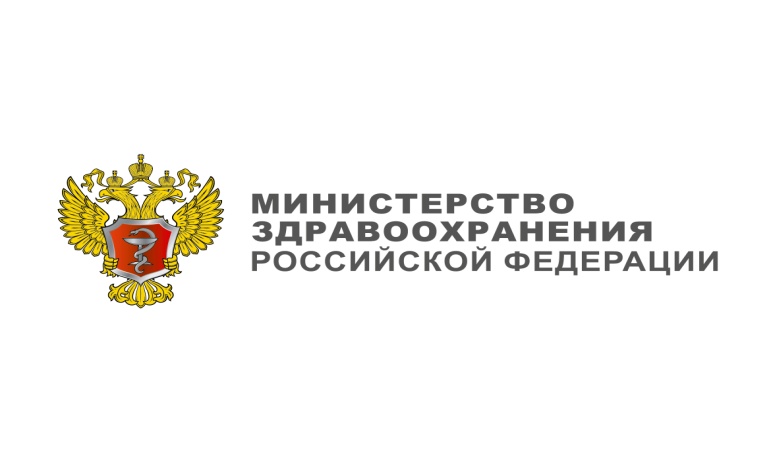 МИНИСТЕРСТВО ЗДРАВООХРАНЕНИЯ РОССИЙСКОЙ ФЕДЕРАЦИИ
БЛАГОДАРЮ ЗА ВНИМАНИЕ!